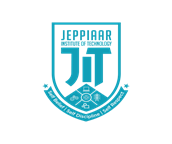 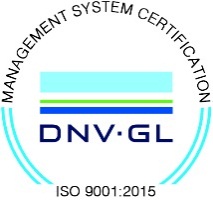 JEPPIAAR INSTITUTE OF TECHNOLOGY
“Self-Belief | Self Discipline | Self Respect”

Department of Electronics and communication Engineering
Subject Name :Wireless NetworksPresentation  Title: 5G Technology
Team Members:
	Students Name	 		  	Reg.No:
	1.Asfiya naaz A.I                                       210617106011
	2.Avil anisha .A                                         210617106012
	3.Thilotaman.p                                          210617106080
	4.Saravana Kumar                                     210617106071
               5.pradeep.S                                                210617106059
               6.Murali.S                                                   210617106054
CONTENT
ABSTRACT
INTRODUCTION
HISTORY(1G,2G,3G,4G)
WHAT IS 5G
ARCHITECTURE
COMPARISON OF 3G,4G&5G
APPLICATIONS
REFERENCE
3/31/2020
JEPPIAAR INSTITUTE OF TECHNOLOGY
2
OBJECTIVE
5G Technology stands for 5th Generation mobile technology
5G technology has changed the means to use cell phones within very high bandwidth
5G technology most powerful and in huge demand in near future
3/31/2020
JEPPIAAR INSTITUTE OF TECHNOLOGY
3
INTRODUCTION
The word wireless is defined as “having no wires”
In networking terminology,wireless is the term used to describe any computer network where there is no physical wired connection between sender and receiver,but rather it is connected by radio waves and or microwaves to maintain communications
3/31/2020
JEPPIAAR INSTITUTE OF TECHNOLOGY
4
HISTORY OF 1G
1G refers to the first generation of wirelesss telephone mobile telecommunication which was first introduced in 1980s and completed in early 1990s.
Its speed was up to 2.4kbps
1G network use analog signal
AMPS was first launced in USA
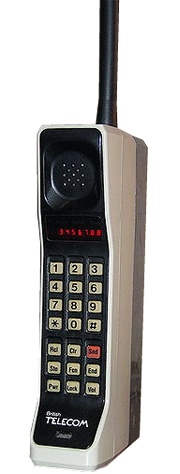 3/31/2020
JEPPIAAR INSTITUTE OF TECHNOLOGY
5
HISTORY OF 2G
It was launched in Finland in 1991.
2G network use digital signal
Its data speed was upto 64kbps
2G refers to 2nd Generation based on GSM
Features such as messages,picture messages and MMS
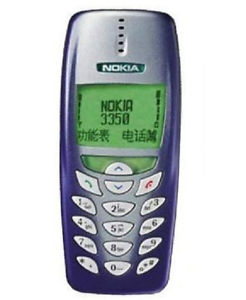 3/31/2020
JEPPIAAR INSTITUTE OF TECHNOLOGY
6
HISTORY OF 3G
3G Technology refers to 3rd Generation which was introduced in the year 2000
Data transmission speed increased from 
144kbps to 2Mbps Typically called smart phones
And features increased its bandwidth and 
data transfer rate to accommodate web based 
application and audio ,video files
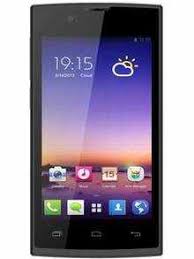 3/31/2020
JEPPIAAR INSTITUTE OF TECHNOLOGY
7
HISTORY OF 4G
4G Technology refers to 4th Generation which was started from late 2000s
Capable of providing 100 Mbps to 1Gbps speed
Features such as more security ,high speed, low cost per-bit etc.
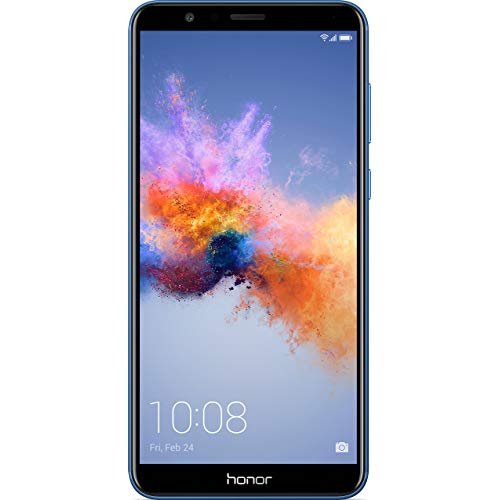 3/31/2020
JEPPIAAR INSTITUTE OF TECHNOLOGY
8
5G technology refers to 5th Generation which was started from late 2010s
Complete wireless communication with no limitations
It is highly supportable to WWWW(Wireless world wide web)
Benefits such as high speed high capacity,faster data tranmission than previous 
Its is  more effective and attractive
HISTORY OF 5G
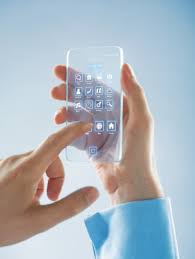 3/31/2020
JEPPIAAR INSTITUTE OF TECHNOLOGY
9
APPLICATIONS
Wireless applications are this which we use free space as the transmission medium &do not involve cabling like fiber or copper cables
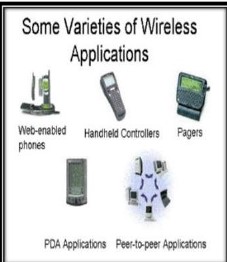 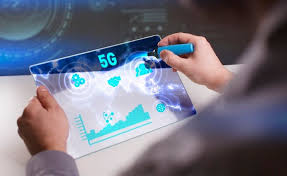 3/31/2020
JEPPIAAR INSTITUTE OF TECHNOLOGY
10
REFERENCE
http://www.ieee.com/explorer
http://www.hubpages.com
3/31/2020
JEPPIAAR INSTITUTE OF TECHNOLOGY
11
Thank you
3/31/2020
JEPPIAAR INSTITUTE OF TECHNOLOGY
12